1
Moje życie
TO CZĘSTO BAŁAGAN!
Temat: POSPRZĄTAJMY!
3
W owym czasie wyszło rozporządzenie Cezara Augusta, żeby przeprowadzić spis ludności  w całym państwie.  Pierwszy ten spis odbył się wówczas, gdy wielkorządcą Syrii był Kwiryniusz. Wybierali się więc wszyscy, aby się dać zapisać, każdy do swego miasta. Udał się także Józef z Galilei, z miasta Nazaret, do Judei, do miasta Dawidowego, zwanego Betlejem, ponieważ pochodził z domu i rodu Dawida, żeby się dać zapisać z poślubioną sobie Maryją, która była brzemienna. Kiedy tam przebywali, nadszedł dla Maryi czas rozwiązania. Porodziła swego pierworodnego Syna, owinęła Go w pieluszki i położyła w żłobie, gdyż nie było dla nich miejsca w gospodzie. (Łk 2,1-7)
4
W owym czasie wyszło rozporządzenie Cezara Augusta, żeby przeprowadzić spis ludności  w całym państwie.  Pierwszy ten spis odbył się wówczas, gdy wielkorządcą Syrii był Kwiryniusz. Wybierali się więc wszyscy, aby się dać zapisać, każdy do swego miasta. Udał się także Józef z Galilei, z miasta Nazaret, do Judei, do miasta Dawidowego, zwanego Betlejem, ponieważ pochodził z domu i rodu Dawida, żeby się dać zapisać z poślubioną sobie Maryją, która była brzemienna. Kiedy tam przebywali, nadszedł dla Maryi czas rozwiązania. Porodziła swego pierworodnego Syna, owinęła Go w pieluszki i położyła w żłobie, gdyż nie było dla nich miejsca w gospodzie. (Łk 2,1-7)
W jakich warunkach urodził się Jezus?
5
CHCIWOŚĆ
PYCHA
NIEPOKÓJ
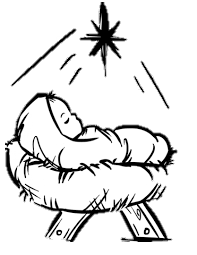 ZAZDROŚĆ
LENISTWO
GNIEW
SAMOTNOŚĆ
KŁAMSTWO
NIECZYSTOŚĆ
6
CHCIWOŚĆ
PYCHA
NIEPOKÓJ
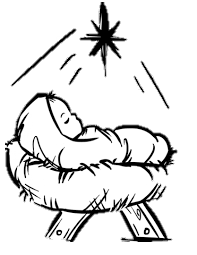 ZAZDROŚĆ
LENISTWO
GNIEW
MIŁOŚĆ
KŁAMSTWO
NIECZYSTOŚĆ
7
CHCIWOŚĆ
PYCHA
NIEPOKÓJ
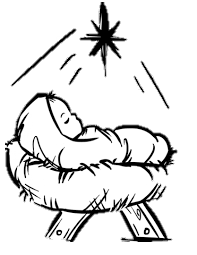 ZAZDROŚĆ
LENISTWO
GNIEW
MIŁOŚĆ
KŁAMSTWO
OPANOWANIE
8
CHCIWOŚĆ
PYCHA
NIEPOKÓJ
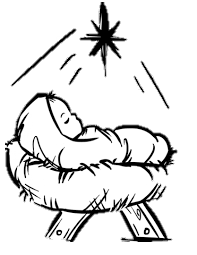 ZAZDROŚĆ
LENISTWO
GNIEW
MIŁOŚĆ
RADOŚĆ
OPANOWANIE
9
CHCIWOŚĆ
PYCHA
NIEPOKÓJ
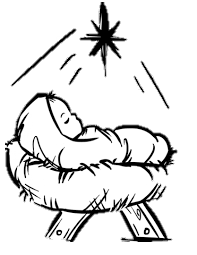 ZAZDROŚĆ
LENISTWO
ŁAGODNOŚĆ
MIŁOŚĆ
RADOŚĆ
OPANOWANIE
10
CHCIWOŚĆ
PYCHA
NIEPOKÓJ
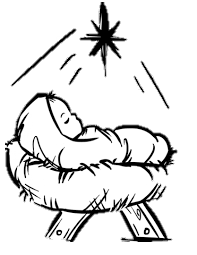 ZAZDROŚĆ
WIERNOŚĆ
ŁAGODNOŚĆ
MIŁOŚĆ
RADOŚĆ
OPANOWANIE
11
CHCIWOŚĆ
PYCHA
POKÓJ
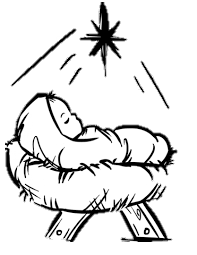 ZAZDROŚĆ
WIERNOŚĆ
ŁAGODNOŚĆ
MIŁOŚĆ
RADOŚĆ
OPANOWANIE
12
UPRZEJMOŚĆ
PYCHA
POKÓJ
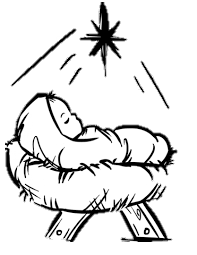 ZAZDROŚĆ
WIERNOŚĆ
ŁAGODNOŚĆ
MIŁOŚĆ
RADOŚĆ
OPANOWANIE
13
UPRZEJMOŚĆ
DOBROĆ
POKÓJ
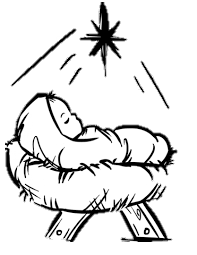 ZAZDROŚĆ
WIERNOŚĆ
ŁAGODNOŚĆ
MIŁOŚĆ
RADOŚĆ
OPANOWANIE
14
UPRZEJMOŚĆ
DOBROĆ
POKÓJ
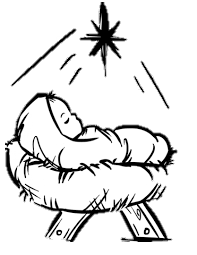 CIERPLIWOŚĆ
WIERNOŚĆ
ŁAGODNOŚĆ
MIŁOŚĆ
RADOŚĆ
OPANOWANIE
1. Spuśćcie nam na ziemskie niwy
Zbawcę z niebios, obłoki,
Świat przez grzechy nieszczęśliwy.
Wołał w nocy głębokiej;
Gdy wśród przekleństwa od Boga
Czart panował, śmierć i trwoga,
A ciężkie przewinienia
Zamkły bramy zbawienia. 

2. Ale się Ojciec zlitował
nad nędzną ludzi dolą,
Syn się chętnie ofiarował,
by spełnił wieczną wolę;
zaraz Gabryel zstępuje
i Maryi to zwiastuje,
i że z Ducha Świętego
pocznie Syna Bożego.
3. Panna przeczysta w pokorze
wyrokom się poddaje,
iszczą się wyroki Boże,
Słowo Ciałem się staje.
Ach! Ciesz się, Adama plemię,
Zbawiciel zejdzie na ziemię;
drżyj, piekło, On twe mocy
w wiecznej pogrąży nocy.
 
4. Oto się już głos rozchodzi:
wstańcie, bracia, uśpieni!
zbawienie nasze nadchodzi,
noc się w jasny dzień mieni.
Precz odtąd dzieła niecnoty,
wylęgnione wśród ciemnoty:
niech każdy z nas w przyszłości
zbroję wdzieje światłości.
15